Kémia alapjai6. Kémiai egyensúlyok
Dr. Szilágyi István
SZTE Fizikai Kémiai és Anyagtudományi Tanszék
2024.
Kémiai reakciók
Eddig azt feltételeztük, hogy a kémiai reakciók teljes mértékben lejátszódnak, és átalakulnak termékekké.
A kémia fejlődése során azonban ezzel ellentétes tapasztalatokat hozott [26]! 
C.L.Bertolett → 1803 Vannak reakciók, amelyek megfordíthatók [27]! 
C.M.Guldberg és P.Waage → 1865 Megalkotják a tömeghatás tör-vényét, az egyensúly reakciósebességek alapján történő magyaráza-tával, bevezetik az egyensúlyi állandót [28,29]!
J.H.van’t Hoff → 1884 Az egyensúlyi állandó hőmérsékletfüggésé-re ad összefüggést [30,31].
H.L.Le Chatelier →1884 Az egyensúlyokat befolyásoló tényezők hatásáról szóló általános elv kidolgozása [32,33].
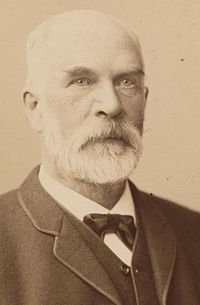 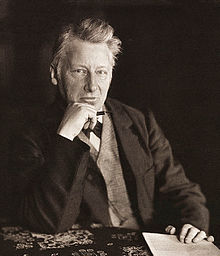 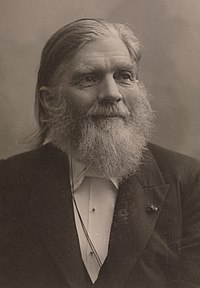 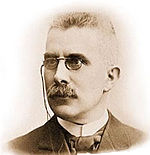 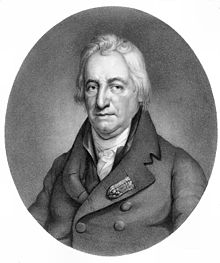 C.M.Guldberg
H.L. Le Chatelier
J.H. van’t Hoff
P.Waage
C. L. Bertholett
A tömeghatás törvénye
A tömeghatás törvénye
B
A
Az egyensúlyi állandó
Az egyensúlyi állapot a kémia mai állása szerint a folyamatokat hajtó kémiai potenciál kiegyenlítődése miatt áll be. A kémiai potenciál tárgyalása a Fizikai kémia kurzusok tárgya, amit később választott tárgyként vehetnek fel. Érdeklődőknek a jelen kurzushoz ajánlott tankönyv is nyújt információt [34]!
A pillanatnyilag bennünket érintő következménye, ennek a termodinamikai értelmezésnek, hogy más az egyensúlyi állandó meghatározása, aminek az eredménye, hogy az egyensúlyi állandónak nincs mértékegysége, ellentétben a tömeghatás törvényéből származók többsége esetében.
Többféle módon megadható az egyensúlyi állandó, attól függően, hogy az összetételt milyen mértékegységben adjuk meg!
A reakcióhányados
Az egyensúlyi állandó
A komponensek hatása az egyensúlyra
A hallgatói laboratóriumi gyakorlatok között világszerte megtalálható az ún. vas(III)rodanid disszociációs egyensúlyának vizsgálata:
borvörös                  halványsárga     színtelen
A komponensek hatása az egyensúlyra
A komponensek hatása az egyensúlyra
A komponensek hatása az egyensúlyra
A komponensek hatása az egyensúlyra
A komponensek hatása az egyensúlyra
A komponensek hatása az egyensúlyra
Egy kísérleti tapasztalatot nem magyaráztunk meg! Miért volt hatékonyabb a rodanidion az oldat színintenzitásának növelésében, mint a vas(III)ion?
A reakció sztöchiometriája szerint egy mol vas(III)ion kell a komplex képződéséhez, míg rodanidionból három, miért fordított mégis a tapasztalat?
Tételezzük fel, hogy mindkét esetben kétszeresére növeljük az adott ion koncentrációját. 
A [Fe3+] a számlálót kétszeresére, a [SCN-] viszont nyolcszorosára növeli a számlálót!
A nevezőnek is ezeknek az arányában kell növekednie!
K - a Le Chatelier-Brown-elvmatematikai megfogalmazása!
Az egyensúlyi kémia kiteljesedése
Le Chatelier már a XIX. század végén kimondta az egyensúlyokat befolyásoló tényezőkről szóló elvét:Le Chatelier-Braun elv: Ha egy egyensúlyban lévő rendszer külső hatásra (a nyomás, a hőmérséklet, a komponensek koncentrációjának a változása) változik, akkor a rendszerben végbemenő folyamatok közül azok kerülnek előtérbe, amelyek a külső hatás eredményét csökkentik.
 Az egyensúlyok elmélete igazán csak a XX. század elején egy ipari probléma megoldásának következtében indult fejlődésnek.
A probléma: a gazdaság és a hadiipar egyre több robbanóanyagot használt, de salétromsav szinte kizárólag a chilei salétrom (NaNO3) bányászatából származott, pedig a levegő nitrogénje mindenütt korlátlanul rendelkezésre állt [35].
Az egyensúlyi kémia kiteljesedése
Az ammónia oxidációja salétromsavvá ipari méretekben már 1902 óta rendel-kezésre állt [36], de a nyersanyaga, az ammónia, ipari szintézise nem volt megoldott.
F. Haber a nagy nyomáson tanulmányozta a nitrogén és a hidrogén közvetlen reakcióját egyensúlyra vezető reakcióját, a korábbi nikkel helyett vasból ké-szült katalizátoron, és tudományos szinten tisztázta a reakció tulajdonságait [37].
A Le Chatelier-Brown-elv (más néven a legkisebb kényszer elve) szerint a hidrogén vagy a nitrogén parciális nyomásának növelése növeli az ammónia parciális nyomását az egyensúlyi elegyben. Vajon mi a helyzet az összes nyomással?
Haber-Bosch eljárás
A reakció két mol sztöchiometrikus gázelegyből egy mol ammóniát eredmé-nyez, azaz nyomáscsökkenéssel jár, ha állandó térfogaton hajtjuk végre, azaz ha növeljük a rendszer teljes nyomását, akkor a legkisebb kényszer elve sze-rint az ammóniaképződés kerül előtérbe, azaz az egyensúly a termékképződés irányába tolódik el!
Mi az eredménye a hőmérséklet változásának?
Az ammónia képződési entalpiája negatív, azaz a rendszer energiát ad le. Ha melegítjük a rendszert, akkor annak a folyamatnak kell előtérbe kerülnie, amely a közölt hőt elnyeli, azaz az ammónia bomlása irányába tolódik el az egyensúly!
Haber-Bosch eljárás
F.Haber a német nagyiparhoz fordult, és a BASF megvette a jogokat, és meg-bízta C.Bosch-t, hogy skálázza fel a folyamatot ipari szintre [38].
Sikeresen megtalálták azt a nyomás és hőmérséklettartományt, amelyben gaz-daságosan lehetett gyártani az ammóniát, a vízgőzből előállított hidrogén és a levegő nitrogénjének a felhasználásával [39].
Az emberiség történetére legnagyobb hatású vegyészeinek tartják őket, mindketten meg-kapták a kémiai Nobel-díjat!
NP-1918 [40]     NP-1931 [41]
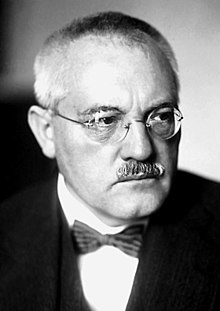 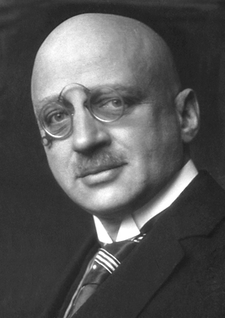 C. Bosch
F. Haber
Egyensúlyok csoportosítása
Elektrolitok vizes oldatban
Elektrolitok vizes oldatban
Elektrolitok vizes oldatban
Elektrolitok vizes oldatban
A foszforsav vízben jól oldódik, de nem teljesen disszociál, gyenge sav, Brönstedt-Lowry szerint három lépésben:
Mindhárom lépésnek megmérhető a disszociációs állandója, és az egyensúlyi oldatban nemcsak foszfátion van, hanem a másik kettő részben protonált formája is [42]!
ni/∑ni·100%
100
Disszociálatlan foszforsavcsak savas oldatban van jelen!
90
80
A foszfátion viszont csaklúgos oldatban van jelen
70
60
Közepesen savasoldatokban az egy hidrogéntveszített anionból van a legtöbb!
50
40
Közepesen lúgosoldatokban a két hidrogéntveszített anionból van a legtöbb!
30
20
10
0
0,00
1,00
2,00
3,00
4,00
5,00
6,00
7,00
8,00
9,00
10,00
11,00
12,00
13,00
14,00
15,00
16,00
pH
Elektrolitok vizes oldatban
A víz saját disszociációja
A víz saját disszociációjának egyensúlyi állandója - Kv
A savasság – lúgosság mutatója, a pH
A savasság – lúgosság mutatója, a pH
Az oldatok pH-ja
A fenti definició alapján tehát a semleges oldat pH-ja:
Ha desztillált vízbe annyi sósavgázt vezetünk, hogy annak koncentrációja c=0,1000 mol/dm3 legyen, akkor, mivel a sósav erős sav, 100%-ban disszociál, azaz a hidroxóniumion koncentráció megegyezik a sósav koncentrációjával.
Az oldat pH-ja ebből kiszámolható: 
Azaz savas az az oldat, amely pH-ja alacsonyabb 7,00-nél.
Van ahol azt tanítják, hogy a pH=1,00 az alsó határa a skálának, de ez nem felel meg a valóságnak, hiszen az a tömény sósav-oldatban, amit lehet kapni, és 20w%-os, is 100%-os a disszociáció, ami átszámítva: c=6,0 mol/dm3, azaz a pH= -0,78 !!!
Az oldatok pH-ja
Nézzük meg a lúgos oldalt! Mindenki ismeri a nátrium-hidroxidot, amelyik-ből ha c=0,1000mol/dm3 koncentrációjú oldatot készítünk, akkor a 100%-os disszociáció miatt [OH-] = c=0,1000mol/dm3 azaz a vízionszorzat segítségé-vel kiszámítható a hidroxóniumion koncentrációja:
Lúgos tehát az az oldat, amelyik pH-ja több/magasabb mint 7.
A pH-skála másik végével, amit pH=14-nek szoktak mondani, is ugyanaz a helyzet, mint az alsóval, mert valójában igen könnyen lehet ennél magasabb pH-jú oldatot is készíteni! Pl. 20w%-os NaOH-oldat, ami c=6,1mol/dm3 kon-centrációjú, és pH=-log10(1·10-14/6,1)=14,79 !!!!
Az oldatok pH-ja
Azt gondolhatnánk, hogy az erős elektrolitok esetében tehát egyszerű a számí-tás!
A savaknál a bemért sav koncentrációjából számítható a hidroxóniumion koncentrációja, és abból a pH. 
Az erős bázis koncentrációjából, hidroxilion koncentrációja, és ebből a vízion-szorzat segítségével a hidroxóniumioné, és abból a pH.
Ha erős savat és bázist keverünk, akkor az oldat pH-ját az dönti el, hogy a semlegesítési reakció után, melyikből maradt, és ezt a sav/lúg mennyiséget kell úgy kezelnünk, mint az egész térfogatba bemért savat/lúgot.
Sajnos igen kis koncentrációjú oldatok esetében ez nem igaz!
Nézzünk egy példát!
Az oldatok pH-ja
Az oldatok pH-ja
A töltések egyenlősége miatt, az oldatban lévő hidroxóniumionok töltésének, ami részben az oldott erős savból, részben a víz saját disszociációjából származik, ki kell egyensúlyoznia az erős sav anionjának és a víz saját disszociációjából keletkező hidroxilionoknak a töltését.
A koncentrációk segítségével ezt a következő módon adhatjuk meg:
A hidroxilion koncentrációját a vízionszorzat segítségével kiküszöbölve:
a hidroxóniumionok koncentrációjára másodfokú egyenletet kapunk.
Az oldatok pH-ja
A másodfokú egyenlet:
azaz behelyettesítve:
a gyökök 
azaz az oldat savas!
Hasonló módon el lehet járni a bázisok nagyon híg oldatai esetében.
Felmerülhet a kérdés, hogy hol van az a határ, ahol a víz disszociációja már elhanyagolható az erős sav/bázis koncentrációja mellett?
Az oldatok pH-ja
Számoljuk ki a cHCl=5·10-5 - 2·10-9 mol/dm3 között a –log cHCl és a másodfokú egyenlet alapján a pH értékeket, és ábrázoljuk őket! 
A görbék alapján valahol pH = 6 -6,5 között, már látható az elté-rés a kétféle érték alapján.
A táblázatos adatok azt mutat-ják, hogy c=1·10-6mol/dm3 alatt jelenik meg különbség:
c=9,0·10-7mol/dm3 –nél már az eltérés mérhető ΔpH = 0,01 !!! Ekkor a víz hozzájárulása már eléri a 10%-ot!
pH
ΔpH=pH-(-log cHCl)
9,00
2,90
8,50
2,40
8,00
7,50
1,90
7,00
6,50
1,40
6,00
0,90
5,50
5,00
0,40
4,50
4,00
-0,10
4,00
4,50
5,00
5,50
6,00
6,50
7,00
7,50
8,00
8,50
9,00
-log cHCl
Gyenge savak pH-ja
Mennyi az ecetsav co=1·10-4 mol/dm3 koncentrációjú oldatának a pH-ja?
Átrendezve másodfokú egyenletre vezet:
Gyenge savak pH-ja
Gyenge savak pH-ja
Annak megítélésére, hogy mikor válik elhanyagolhatóvá a disszociált sav mennyisége általános szabályt elég nehéz felállítani.
Az ecetsavra a próbaszámolásokat elvégezve: 
pH > 3 felett már mérhetően eltér a két-féle számítás eredménye, azaz co=5·10-2 mol/dm3 feletti bemérési koncentráció esetén lehet az egyszerűsített képletet használni!
Pl. az erősebb hangyasavra (HCOOH Ks=1,8·10-4), co= 0,35 mol/dm3 bemé-rési koncentrációnál van a határ!
ΔpH =pH-pH(egysz.)
pH vagy pH(egysz.)
6,00
0,70
5,50
0,60
5,00
0,50
4,50
0,40
4,00
0,30
3,50
0,20
3,00
0,10
2,50
0,00
2,00
1,50
-0,10
2,00
2,50
3,00
3,50
4,00
4,50
5,00
5,50
pH(egysz.)
Gyenge bázisok pH-ja
Az ammónia, egy egyértékű gyenge bázis, co=1·10-4 mol/dm3 koncentrációjú oldatának a pH-ja:
Gyenge bázisok pH-ja
Mivel az egyensúlyoknál tulajdonképpen a kiindulási anyag és a termék fel-cserélhető, ezért pl. a sav-bázis egyensúlyokat kétféleképpen is fel tudjuk írni.Pl.:
Pufferek
A biológiai létünket is a kémiai egyensúlyoknak köszönhetjük, hiszen az élő-lények mindegyike egy összetett kémiai rendszer, ahol a magasabb funkciók fenntartása, a szabályozás számos egyensúlyt használ, és az egész rendszer működése, egy nagyon szűk pH=7,4 körüli tartományban lehetséges!
Ezeket a körülményeket az ún. pufferek biztosítják minden élőlényben!
puffer: olyan oldat, amely képes az oldat pH-ját változtató hatások eredmé-nyének jelentős csökkentésére. Puffert képes alkotni az az oldat, amelyben egyszerre jelentősebb koncentrációban van jelen egy gyenge sav, és annak egy erős bázissal alkotott sója – savas tartományban működő puffer, illetve az az oldat, amelyben egyszerre jelentősebb koncentrációban van jelen egy gyenge bázis, és annak egy erős savval alkotott sója – lúgos tartományban működő puffer.
Nézzünk példákat a működésükre!
Pufferek
Pufferek
Pufferek – Számítási példa
Számítsa ki annak a pufferoldatnak a pH-ját, amelyet 150,2 cm3 térfogatú, 0,5437 mol/dm3 koncentrációjú ecetsav (CH3COOH), és 50,23 cm3 térfogatú, és 0,6944 mol/dm3 koncentrációjú (NaOH) oldatból állítottak össze! Ks=1,753·10-5; Kv=1,00·10-14
(Az eredményt két tizedes jegyre adja meg!)
Pufferek
Hogyan működik a puffer?
Oldjunk 1 dm3 desztillált vízhez 0,1 mol sósavgázt! Mennyit változik a víz pH-ja?
Oldjunk ugyanannyi sósavgázt 1 dm3 HAc-NaAc pufferben, ahol 1-1 mol ecetsav és nátrium-acetát van oldva! Mennyit változik a pH-ja?
Először számítsuk ki az eredeti puffer pH-ját!
Pufferek
Mi történik, ha feloldjuk a sósavgázt?
Az emeli az oldat hidroxóniumion koncentrációját. Az egyensúlyi rendszer erre úgy reagál, hogy a jelen lévő acetátionok megkötik a hozzáadott proto-nokat, és ecetsavvá alakulnak, azaz az egyensúly eltolódik:
azaz a NaAc mennyisége a sósav mennyiségével csökken, míg a HAc ugyanannyival nő, azaz a pH:
-6 helyett!
Pufferek
A puffer képességeinek, használhatóságának meg-ítélésére a puffer pH-ját ábrázoljuk a pH-t alkotó sav és konjugált bázisá-nak mennyiségéből szá-molt egyfajta moltörttel szemben.
A görbe közel lineáris szakaszán működik a puffer megfelelően!
1:1 aránynál pH=pKs.
8
7
6
5
4
3
2
0
0,1
0,2
0,3
0,4
0,5
0,6
0,7
0,8
0,9
1
1:1
A sóoldatok pH-ja
A korábban megismert sav-bázis elméletek alapján azt várnánk, hogy a kémiai-lag ekvivalens mennyiségű sav és bázis reakciójából keletkező sók oldata semleges, azaz pH=7 körül lesz. 
Nézzük meg, hogy így van-e?
Nyilvánvalóan nem igaz! Miért?
A választ könnyű megadni a Brönstedt-Lowry-féle sav-bázis elmélettel, az oldatokban létrejövő konjugált sav-bázis párok közötti protoncsere egyensúlyok segítségével:
Az erős bázis konjugált savi formája gyenge sav, illetve az erős sav konjugált bázis formája gyenge bázis és viszont!
https://www.youtube.com/watch?v=-vIwTn7LZiM 2:30-ig
A sóoldatok pH-ja
A filmen a sók két csoportba voltak sorolhatók:
amelyek az oldatot lúgossá tették – sötétzöld és kék árnyalatai
K2CO3, NaHCO3, Na3PO4, Na2HPO4
amelyeket az oldatot savassá tették – vörös és sárga árnyalatai
AlCl3, NH4Cl, NaH2PO4
A filmen nem szerepelt olyan só, amelyik nem változtatta meg a desztillált víz pH-ját, de vannak ilyenek. Nézzék meg pl. a következő filmet:
amelyek nem változtatják meg az oldat pH-ját – a világos zöld szín marad.
 NaCl, KCl, stb.
Viszgáljuk meg, hogy milyen ionok találhatók az egyes sók vizes oldatában!
https://www.youtube.com/watch?v=VfPMEs1nxgY  1:45-ig
A sóoldatok pH-ja
Az oldatot lúgossá tevő sók esetében valamely gyenge sav anionja, amely várhatóan erős bázis, és valamely erős bázis kationja amely várhatóan gyenge sav, van jelen!
A gyenge sav nem tud hatni a vízre, nem tudja protonálni!
Az erős bázis viszont képes a víztől elvenni protont!
A sóoldatok pH-ja
A sóoldatok pH-ja
Azok a sók, amelyek erős sav és erős bázis reakciójából keletkeztek, azok esetében a keletkezett konjugált bázis és konjugált sav is gyen-ge, azaz nem képesek a vízzel kölcsönhatásba lépni, tehát nem emel-kedik sem a hidroxónium-, sem a hidroxilion koncentrációja, a pH nem változik.
Azt a jelenséget, hogy bizonyos sók oldva megváltoztatják a desztil-lált víz pH-ját, a „sók hidrolíziseként” szokták megnevezni, de ez hi-bás, mert szó sincs arról, hogy a víz hatására bomlanának a sók! 
Az oldatukban a pH a sav-bázis egyensúlyok következtében változ-nak meg!
Heterogén egyensúlyok
Egyensúlyok nemcsak a fluid fázisokban alakulhatnak ki, hanem a fázisok között is!
Az előadás során már találkoztak az egyensúlyi gőznyomás fogalmával, és kialakulásának magyarázatával, de ugyanígy heterogén, két fázis jelenlétével járó, fizikai egyensúly pl. a víz olvadás/fagyásponton történő olvadása/fagyá-sa, vagy a forrásponton történő elpárolgása/kondenzációja is!
A gázok oldódása folyadékokban történhet fizikai egyensúly kialakulásával, és kémiai változás is követheti.
A kémiai kölcsönhatás nélküli oldódást Henry-törvénye írja le:
Henry-törvénye: híg oldatok esetében, az oldott anyag parciális nyomása (pi) az oldat felett, arányos az oldatbeli móltörtjével (xi), de az arányossági tényező nem a tiszta oldott anyag gőznyomása, hanem egy ettől eltérő állandó, a Henry-együttható (KH) azaz pi = KH·xi Az így viselkedő oldatokat ideálisan híg oldatoknak nevezzük.
Gázok kémiai kölcsönhatással követett oldódása folyadékokban: pl. HCl, CO2, stb.
Heterogén egyensúlyok
Az oldás során kémiailag átalakuló gázok egyik példája a sósavgáz:
Az oldat maximális koncentrációja szobahőmérsékleten, és 1 atm. nyomáson,  37w%, ami elég jelentős!
Az egyensúlyi állandóban a fluid fázisok összetétele szerepel, azaz a gáz fázisban a parciális nyomás és a folyadékfázisban a koncentrációk, minden esetben dimenziómentesített formában!
Heterogén egyensúlyok
Irodalom
[26]	https://en.wikipedia.org/wiki/Chemical_equilibrium (Megtekintés 2018. augusztus 24.)
[27]	 https://en.wikipedia.org/wiki/Claude_Louis_Berthollet (Megtekintés 2018. augusztus 24.)
[28]	 https://en.wikipedia.org/wiki/Cato_Maximilian_Guldberg (Megtekintés 2018. augusztus 24.)
[29]	 https://en.wikipedia.org/wiki/Peter_Waage (Megtekintés 2018. augusztus 24.)
[30]	 https://en.wikipedia.org/wiki/Van_%27t_Hoff_equation (Megtekintés 2018. augusztus 24.)
[31]	 https://en.wikipedia.org/wiki/Jacobus_Henricus_van_%27t_Hoff (Megtekintés 2018. augusztus 24.)
[32]	 https://en.wikipedia.org/wiki/Le_Chatelier%27s_principle (Megtekintés 2018. augusztus 24.)
[33]	 https://en.wikipedia.org/wiki/Henry_Louis_Le_Chatelier (Megtekintés 2018. augusztus 24.)
Irodalom
[34]	Veszprémi Tamás, Általános kémia, Akadémiai Kiadó, Bp., 2008, 225-247 oldalak.
[35]	 https://hu.wikipedia.org/wiki/N%C3%A1trium-nitr%C3%A1thttps://en.wikipedia.org/wiki/Nitratine  (Megtekintés 2018. augusztus 24.)
[36]	https://en.wikipedia.org/wiki/Ostwald_process (Megtekintés 2018. augusztus 24.)
[37]	 https://en.wikipedia.org/wiki/Fritz_Haber (Megtekintés 2018. augusztus 24.)
[38]	https://en.wikipedia.org/wiki/Carl_Bosch (Megtekintés 2018. augusztus 24.)
Irodalom
[39]	https://en.wikipedia.org/wiki/Haber_process  http://www.vilaglex.hu/Lexikon/Html/HaBoElj.htm https://www.britannica.com/technology/Haber-Bosch-process (Megtekintés 2018. augusztus 25.)
[40]	Fritz Haber – Facts. NobelPrize.org. Nobel Media AB 2018. Sat. 25 Aug 2018. https://www.nobelprize.org/prizes/chemistry/1918/haber/facts/ (Megtekintés 2018. augusztus 25.)
[41]	 Carl Bosch – Facts. NobelPrize.org. Nobel Media AB 2018. Sat. 25 Aug 2018. https://www.nobelprize.org/prizes/chemistry/1931/bosch/facts/ 
[42]	P.W. Atkins, Fizikai kémia I. Egyensúly, Nemzeti Tankönyvkiadó, Bp. 2002. 9.1 táblázat, XIX. oldal.